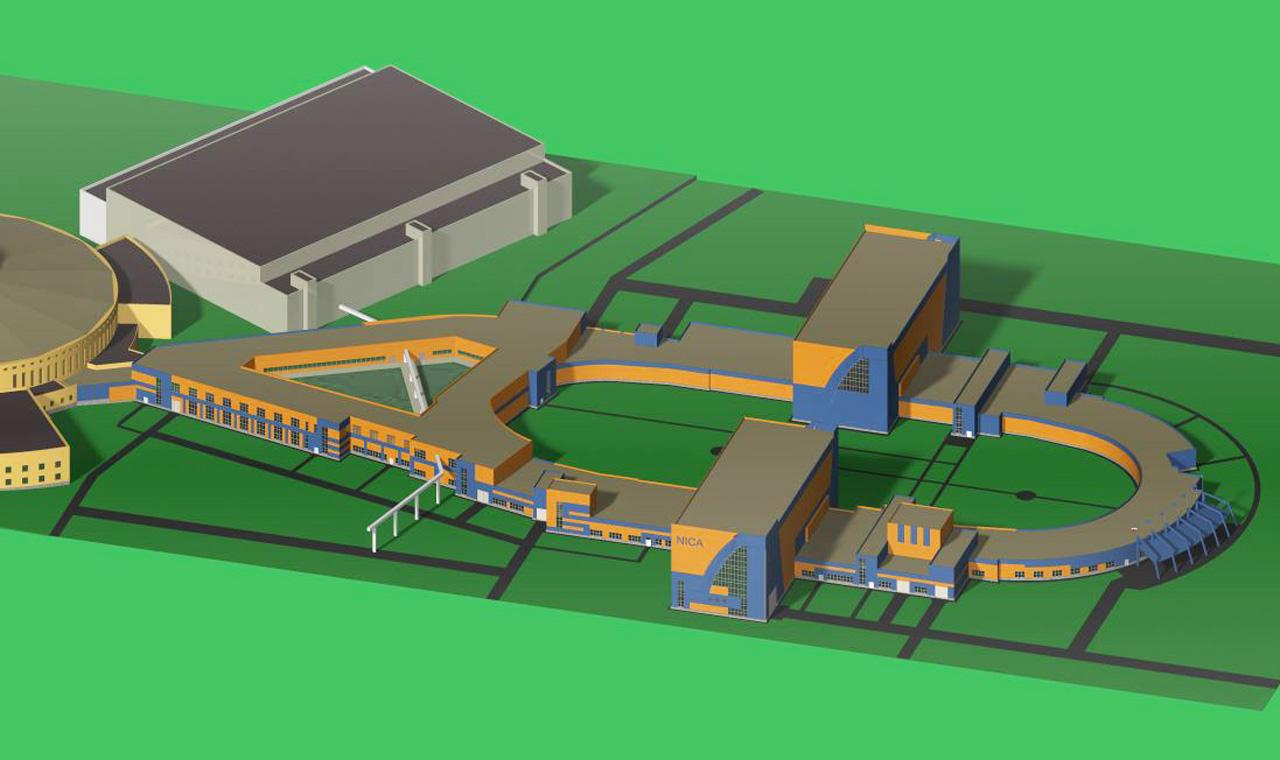 Beam collimation in NICA collider
O.Kozlov
 LHEP, JINR, Dubna
International Workshop 
“NICA accelerating complex: problems and solutions” 
 Sozopol, September 8-15, 2018
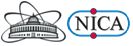 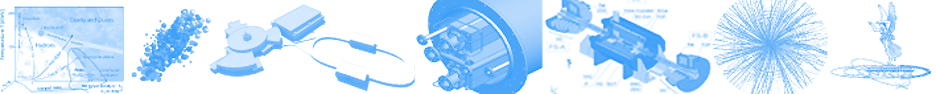 Contents
Introduction to Collimators and Absorbers  
 Roles of Collimation
 Collimators designs
 Collimation multistage scheme
 NICA Collider parameters
 Collimation scheme for Collider
 Conclusions
2
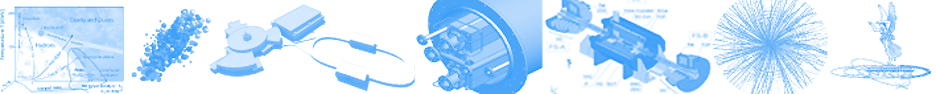 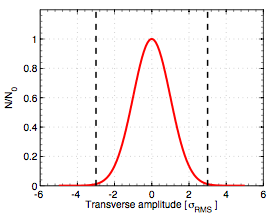 Collimator
Beam core
Beam tails
“Collimator”
Collimator is any device limiting beam distribution on amplitudes or angles 
 Collimator is placed at the definite distance from the beam to intercept particles 
 Collimator main use  is controlled escape of the particle from the beam halo 
 Goals of Collimation system is depent on the machine
3
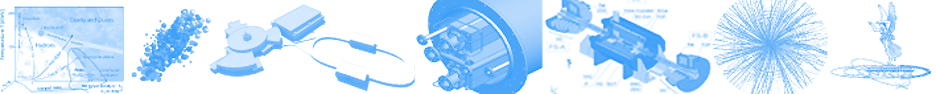 Roles of Collimation
Halo cleaning to protect accelerator components
Superconducting and permanent magnets, superconducting RF cavities .
Passive machine protection as beam absorbers or interceptorsFirst line of defense in case of accidental failures.
Concentration of losses/activation in well defined areasEase maintenance by avoiding many distributed high-radiation areas.
Reduction the radiation doses to accelerator componentsProvide local protection to equipment exposed to high doses.
Cleaning of physics products (in colliders)Protect superconducting elements close to high-luminosity experiments.
Background optimization for experimentsMinimize the impact of halo losses  on the quality of experimental data.
Beam tail/halo scraping and diagnosticsControl and probe the transverse or longitudinal shape of the beam.
4
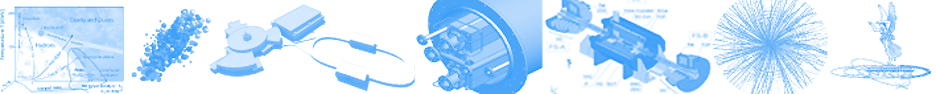 Colliders beam storage energy
NICA @4.5GeV/u, full int. Ebeam=7kJ
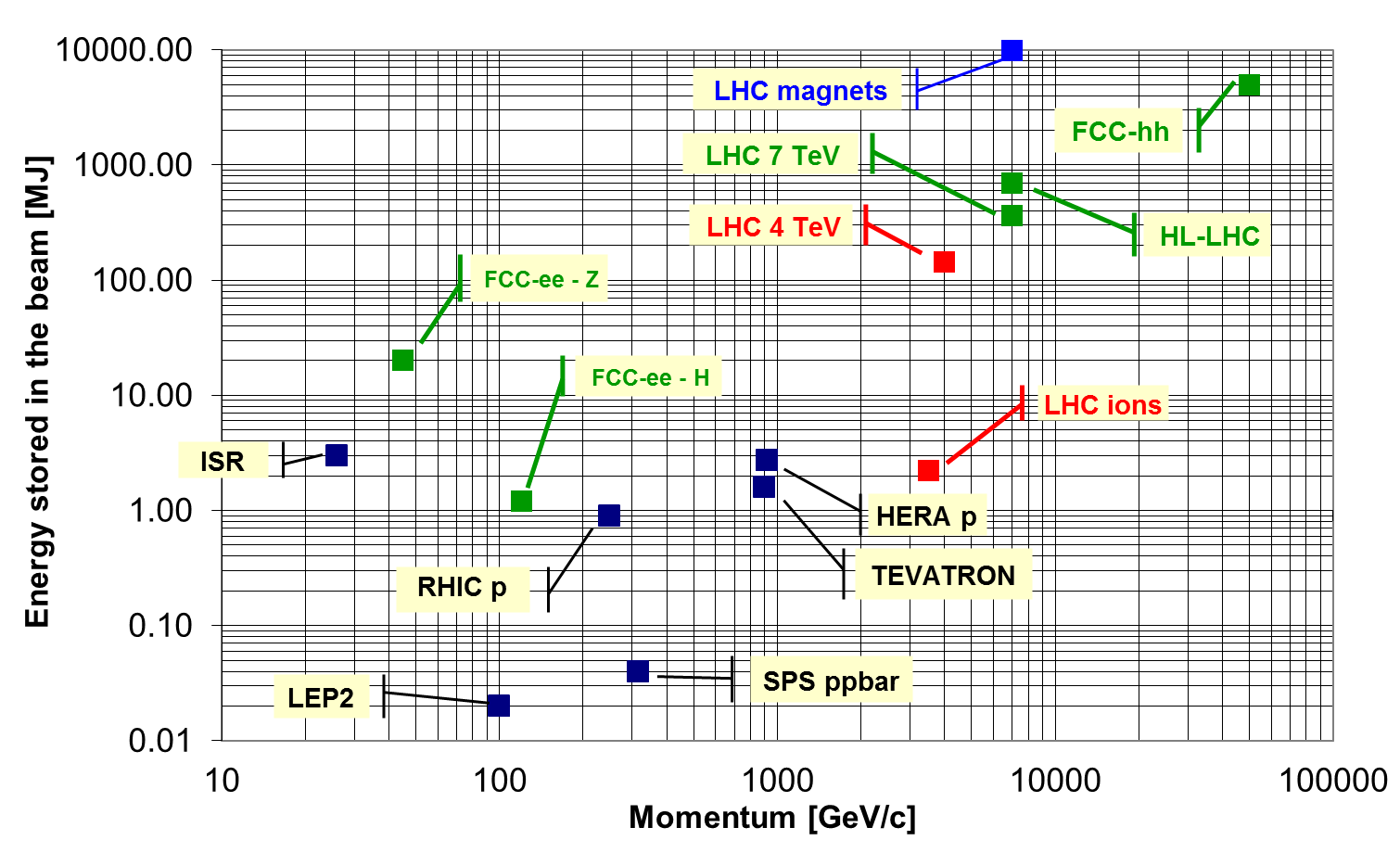 5
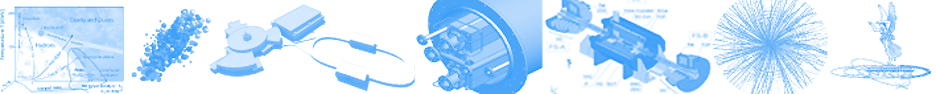 Beam losses in accelerators
In real machines several effects cause beam losses:
Collisions at the interaction points,
Interaction with residual gas and intra-beam scattering,
Beam instabilities (single-bunch, collective, beam-beam),
Dynamics changes during machine cycle (orbit and optics  changes, energy ramps): operational losses,
Transverse resonances,
RF noise, RF capture and out-of-bucket losses,
Injection and dump losses,
Synchrotron radiation,
Equipment failures.
6
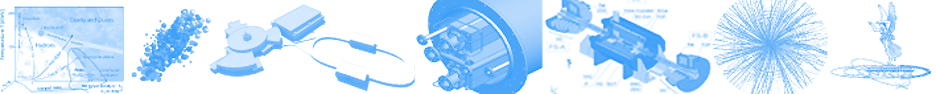 Beam life-time, power loss
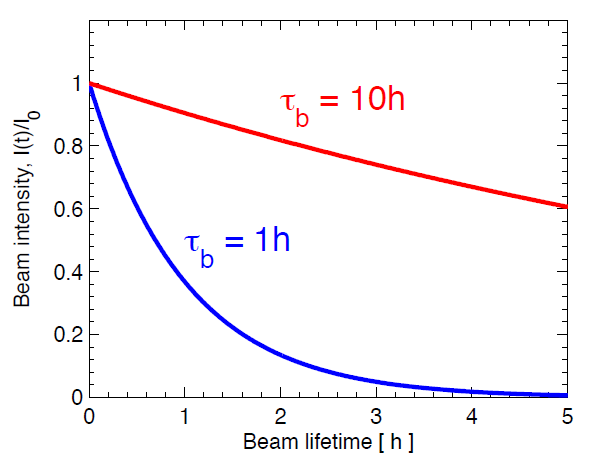 Beam intensity    tb  - beam life time
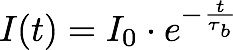 Particle loss rate
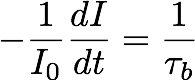 NICA Collider: beam life time tb=~1h  at full Intensity of N=5*1010 ions corresponds to loss rate   ~1.5*107 ions/sec, 2J/sec=2W
7
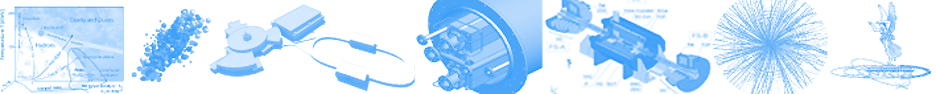 Collimators design
Fixed position collimators (absorbers):
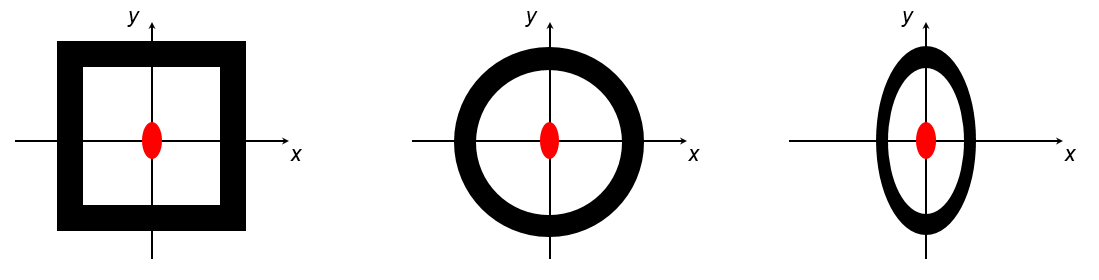 Movable collimators:
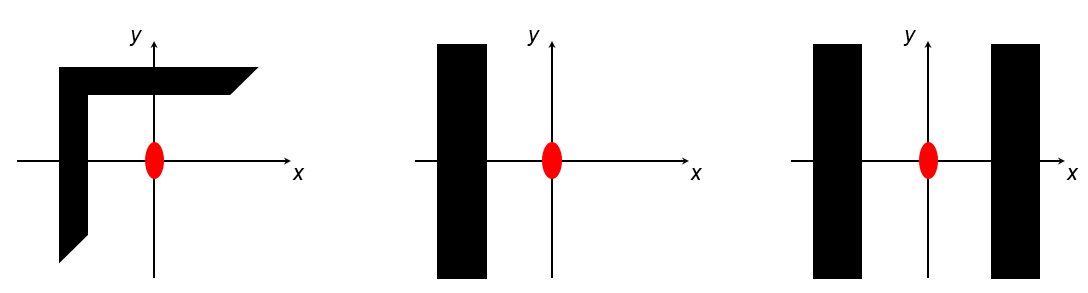 Dual plane (x+y) in one device ,
Beam not confined,
Alignment more delicate (plane coupling).
Single plane (x) only,
Beam not confined.
Single plane (x) only,
Beam confined by double jaw
8
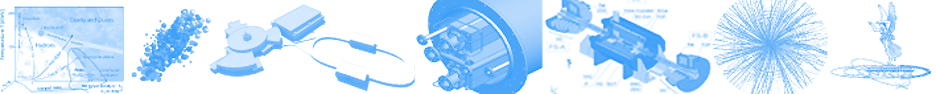 Requirements to Collimators
To absorb power from the beam (secondary collimator). Material for hadron machines – Cu, W, C, Be.
 Surviving a beam impact (failure).
 Close to be beam to limit the extend of the beam halo.
  To minimize impact of collimator to beam stability (Impedance): excellent conductor, smooth transition to the vacuum chamber.
9
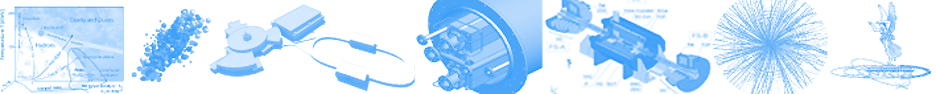 Showers + secondary halo
Collimation principals
Collimator
Multiple Column Scattering :  transverse RMS kick.
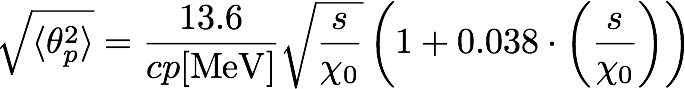 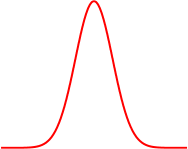 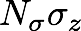 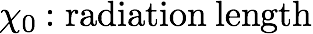 Beam
Particle interaction with collimators
The aim of the Primary collimator is to scatter the particle and increase the particle angle and impact parameter. Usually a multiturn process.
The primary should be thin as the particle impact parameters can be very small (~mm).
Secondary collimators can be added to intercept  the secondary halo and the showers that leak out of the primary collimator.
Some particles escape from the collimator with a reduced “rigidity” after loosing energy through inelastic interactions.
The interaction with collimator materials is itself a source of secondary halo.
10
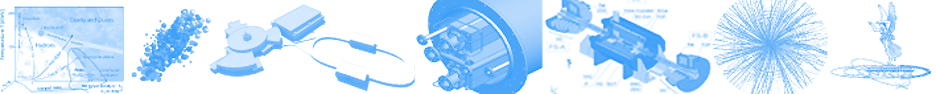 Collimation principals
2-Stage Collimation
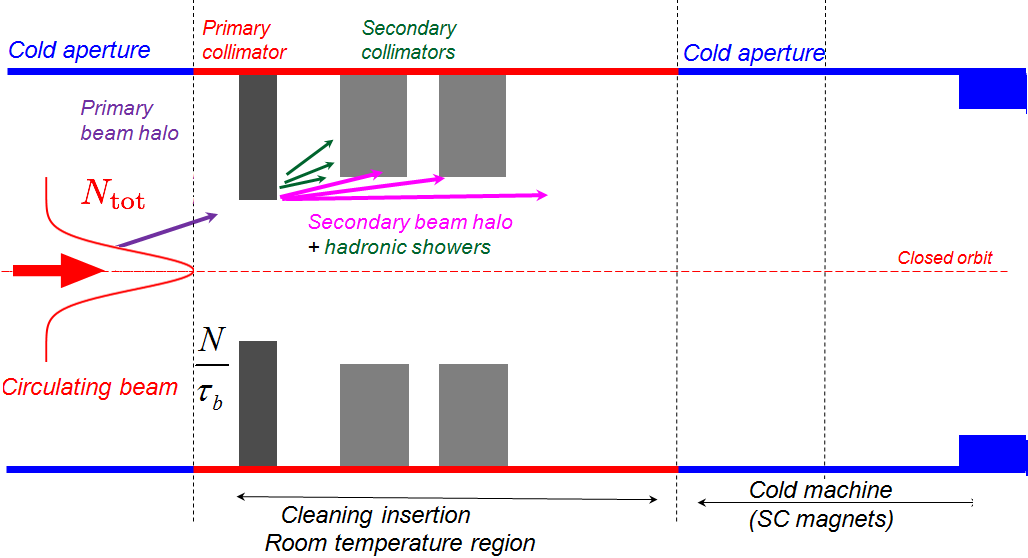 11
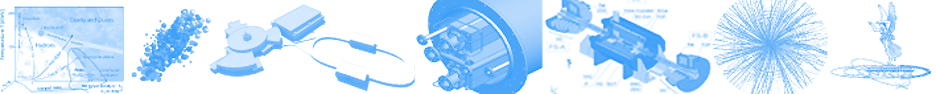 Scraper –Collimators layout
Transversal phase space  (Z,Z’)
 (horiz. or vert., normalized coor.)
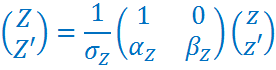 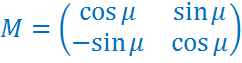 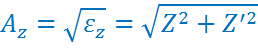 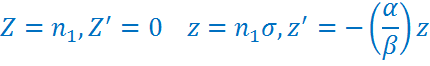 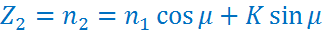 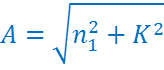 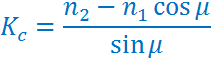 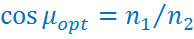 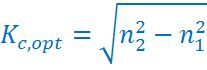 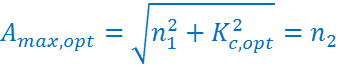 12
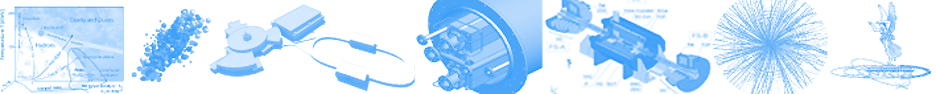 Collimator beam-based alignment
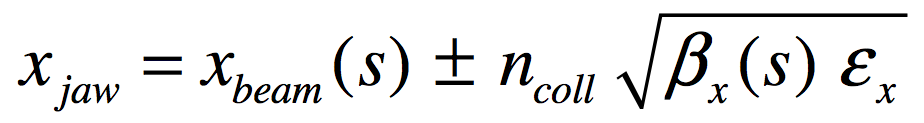 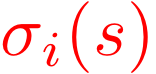 Orbit / trajectory
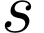 Alignment center of collimator jaws – beam/orbit position
 Movable collimator gap – beam size
 Alignment technique: 
A reference halo is generated with a primary collimators.
 The halo is touched with the other collimators (both sides) → local beam position.
 Re-iterate at reference collimator to determine the relative aperture →  local beam size.
Move the collimator to the correct settings.
13
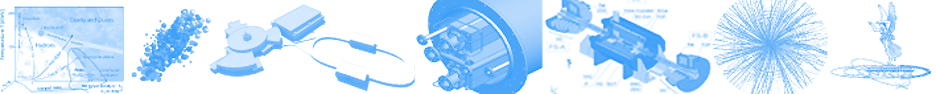 NICA Collider goals
construction at JINR of a new accelerator facility that provides
1a) Heavy ion colliding beams 197Au79+ x 197Au79+ at 
		sNN = 4 ÷ 11 GeV (1 ÷ 4.5 GeV/u ion kinetic energy ) 
	                      at Laverage= 1E27 cm-2s-1 (at sNN = 9 GeV) 

1b) Light-Heavy ion colliding beams of the same energy range and luminosity 
2) Polarized beams of protons and deuterons in Collider mode:
		pp spp = 12 ÷ 27 GeV (5 ÷ 12.6 GeV kinetic energy ) 
		dd sNN = 4 ÷ 13.8 GeV (2 ÷ 5.9 GeV/u ion kinetic energy )
Laverage    1E30 cm-2s-1 (at spp = 27 GeV) 
3) The beams of light ions and polarized protons and deuterons for fixed target experiments: 
		Li  Au = 1  4.5 GeV /u ion kinetic energy
		p, p = 5 ÷ 12.6 GeV kinetic energy 
		d, d = 2 ÷ 5.9 GeV/u ion kinetic energy
4) Applied research on ion beams at kinetic energy from 0.5 GeV/u up to 12.6 GeV (p) and 4.5 GeV /u (Au)
14
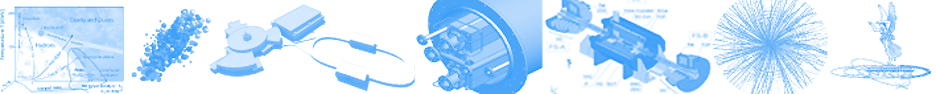 NICA collider: general parameters
15
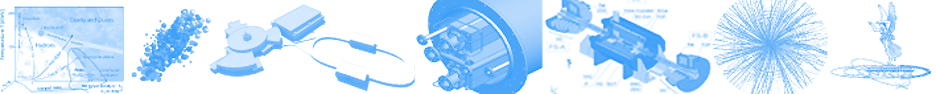 NICA Collider: Rings composition
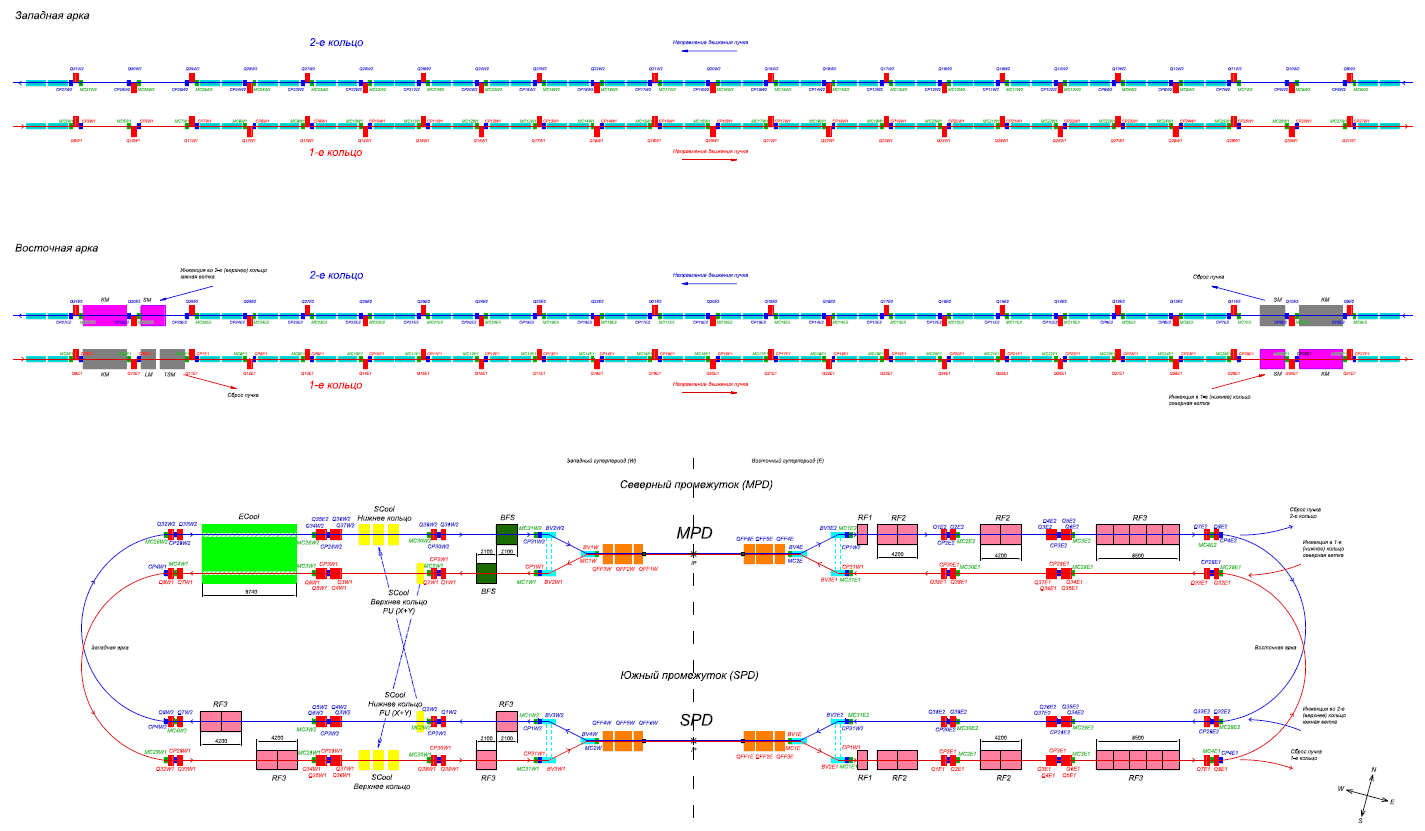 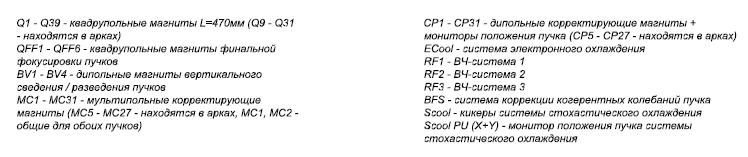 16
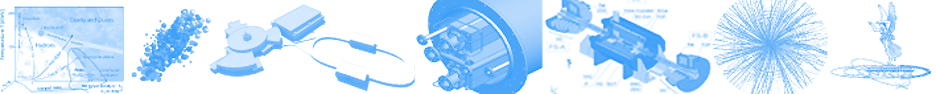 NICA Collider: optics
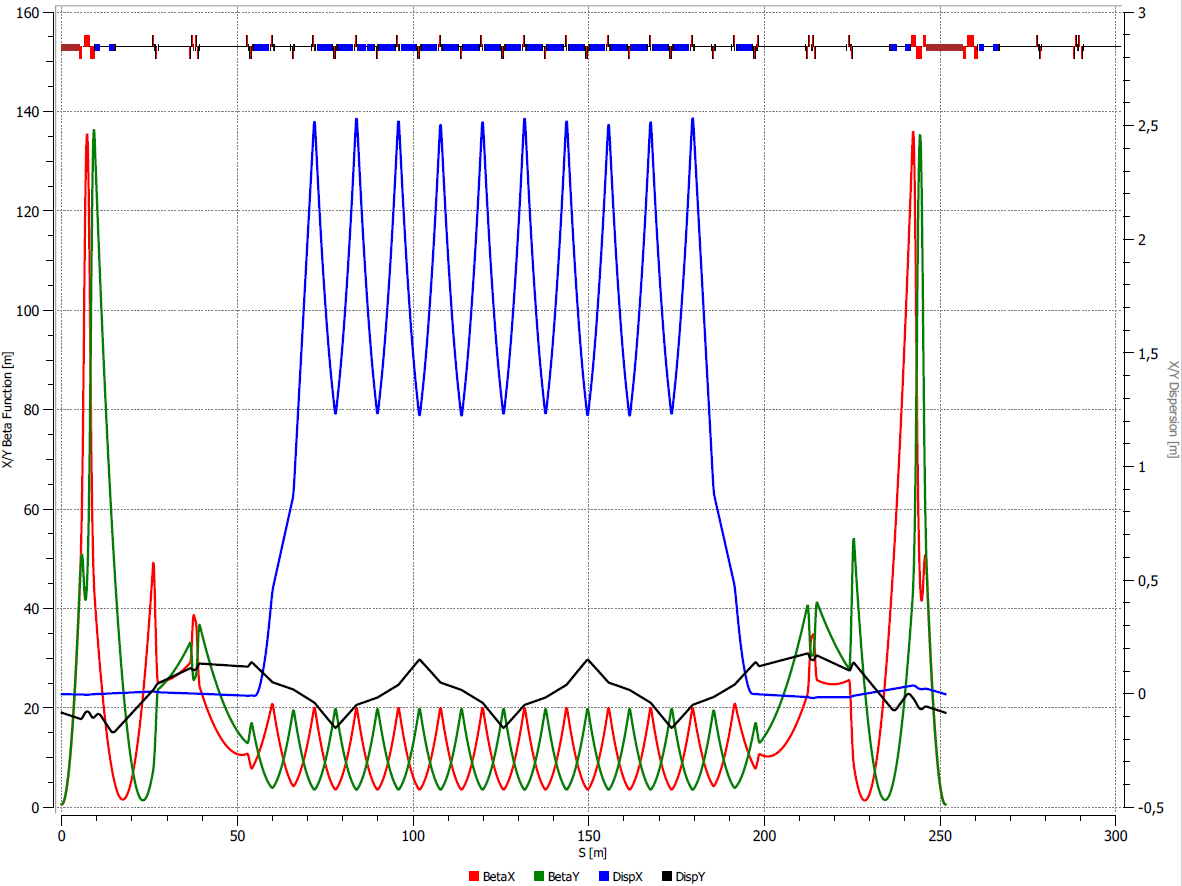 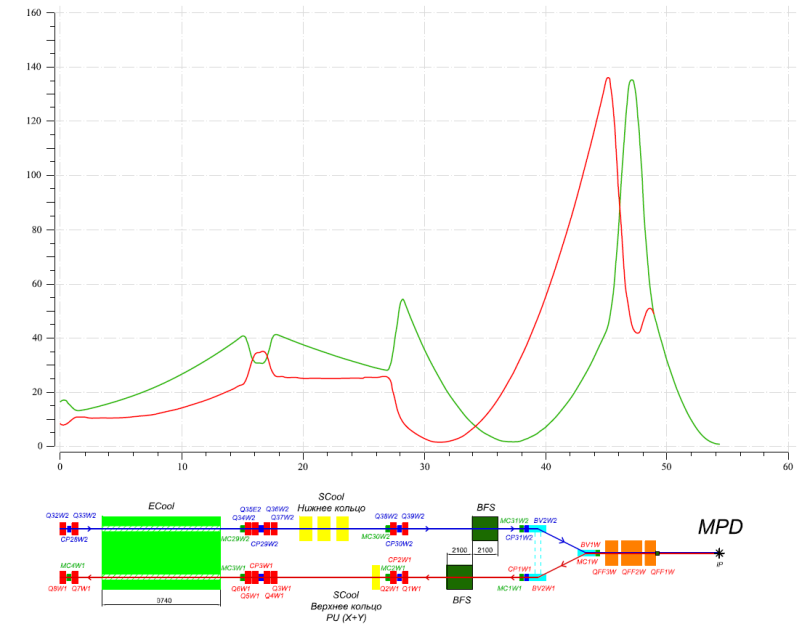 Beta-functions in Straight section. 
β* @ IP = 0.6m
Twiss-functions in 1/2 Ring. 
 Qx,y =9.44/9.44, β*=0.6m.
 Bs_MPD=0.6T, Bs_Ecool=0.2T
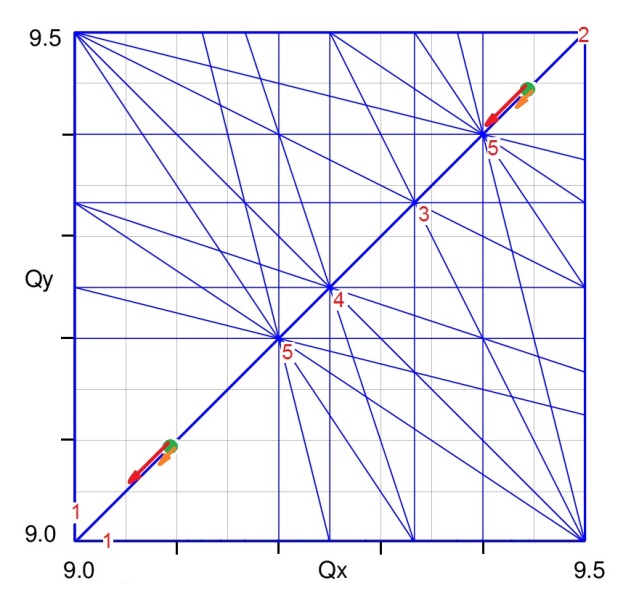 Resonance diagram up to 5th order. 
Collider Working points.  
Space Charge Tune Shifts at 1 and 4.5 GeV/u
17
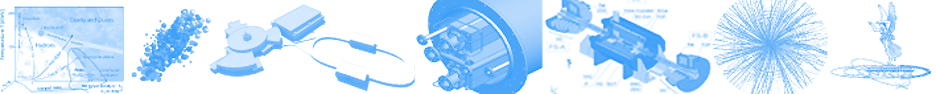 NICA Collider: Dynamic Aperture
β*=0.35m
β*=0.5m
β*=0.6m
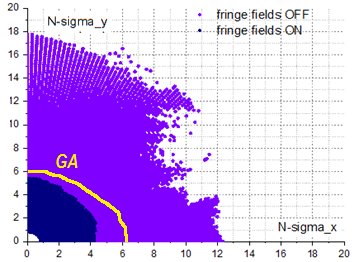 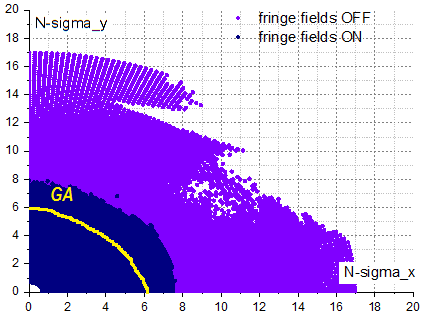 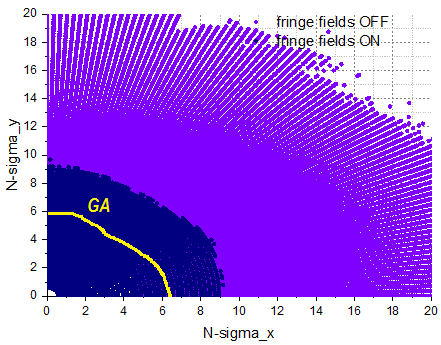 25% Luminosity reduction
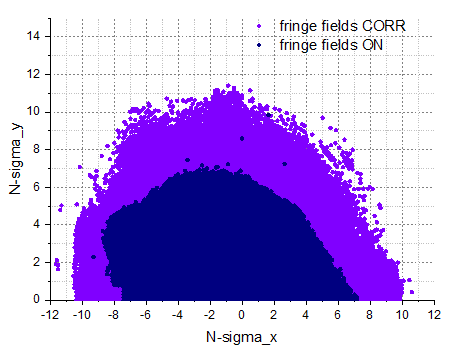 Use octupoles to compensate
 “Fringe field effect”
18
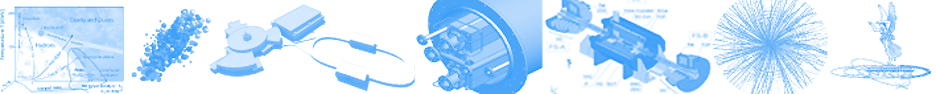 Scraper – Primary Collimator
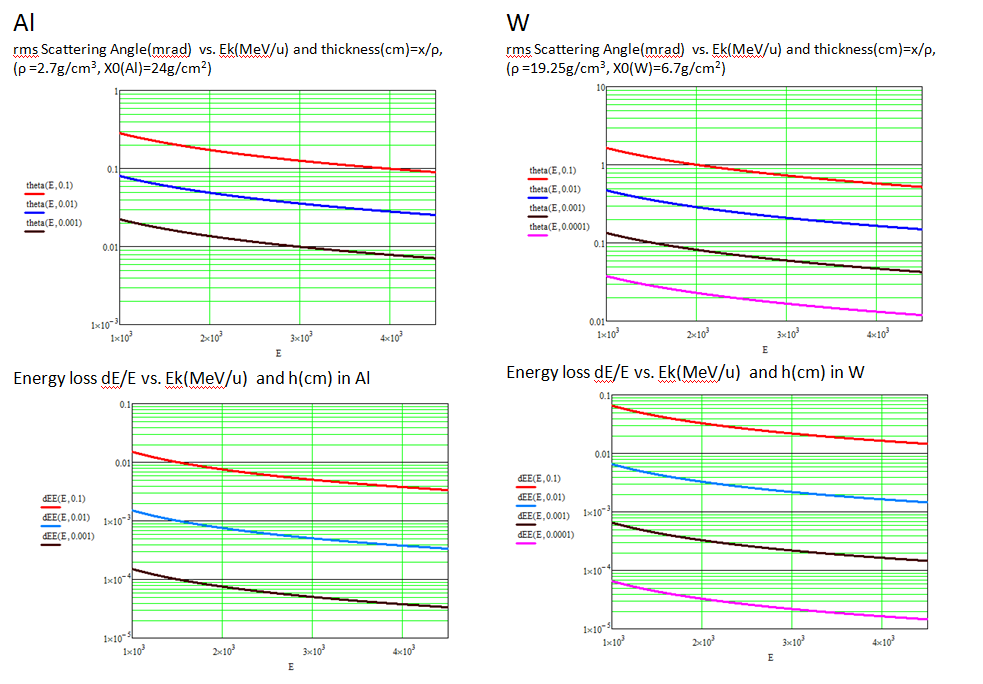 19
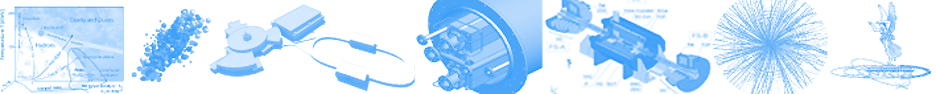 Scraper – Primary Collimator
Movable, L-shape, W
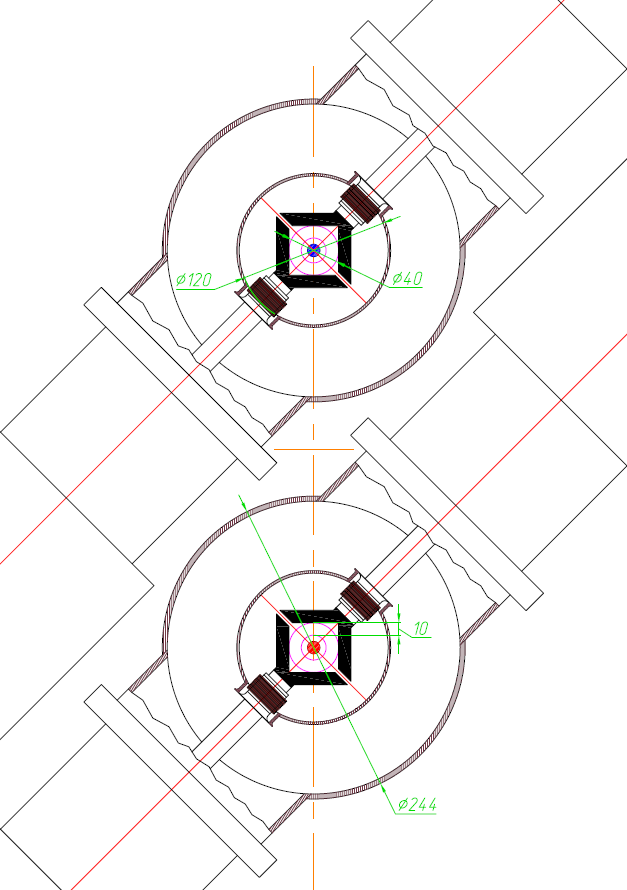 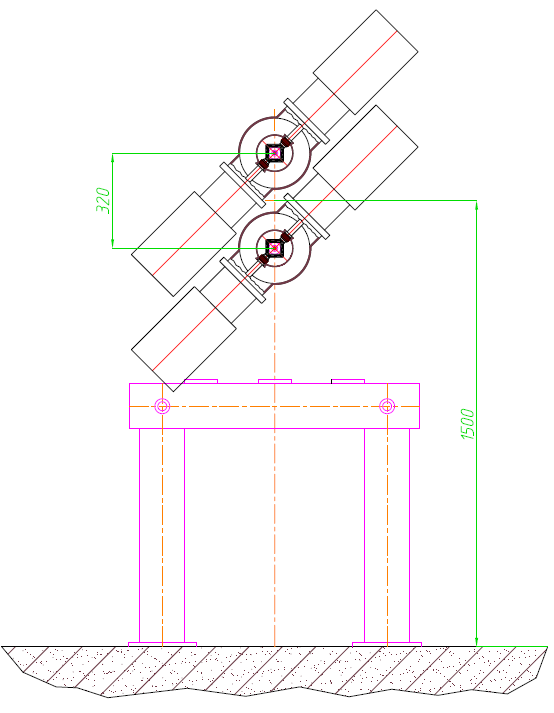 20
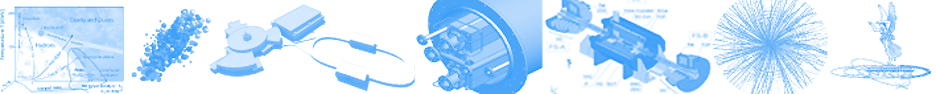 Secondary Collimator (catcher)
Stopping Energy range, H(cm), Ek(MeV/u)
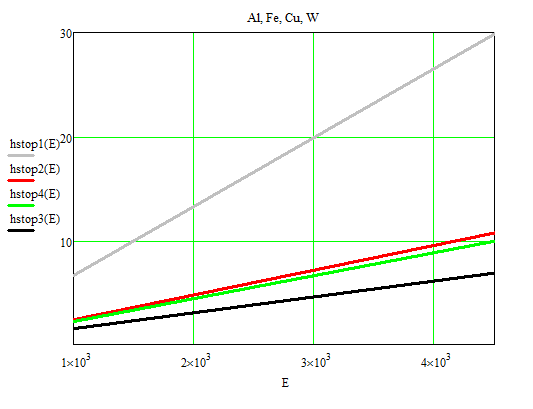 Al
Movable collimators:
Longitudinal length 7cm W
Fe
Cu
W
21
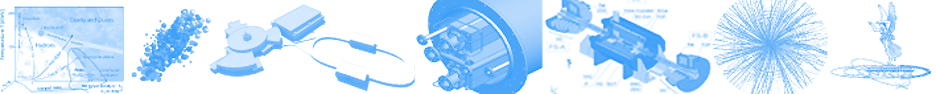 Betatron Collimation X/Y
ScrX1   ColX11  ColX12
             
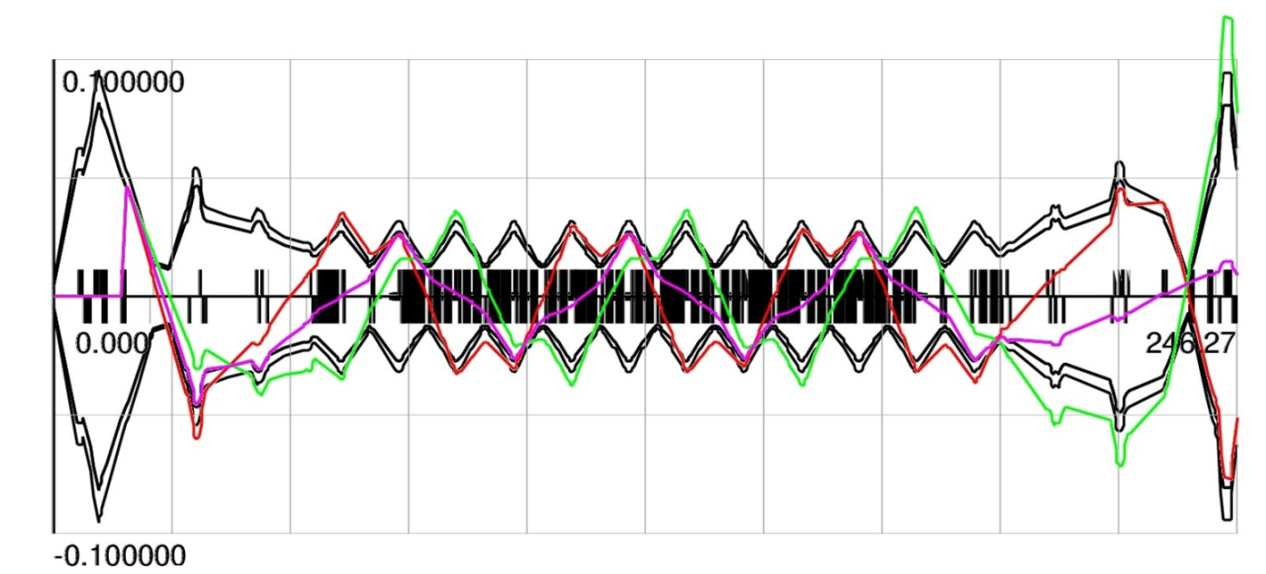 X-plane
A X,Col=7σX
A X,Scr=5.5σX
A X,Acc=6σX
Xscr1(+)
2x2 Secondary
X-collimators
ScrX2  ColX21  ColX22
             
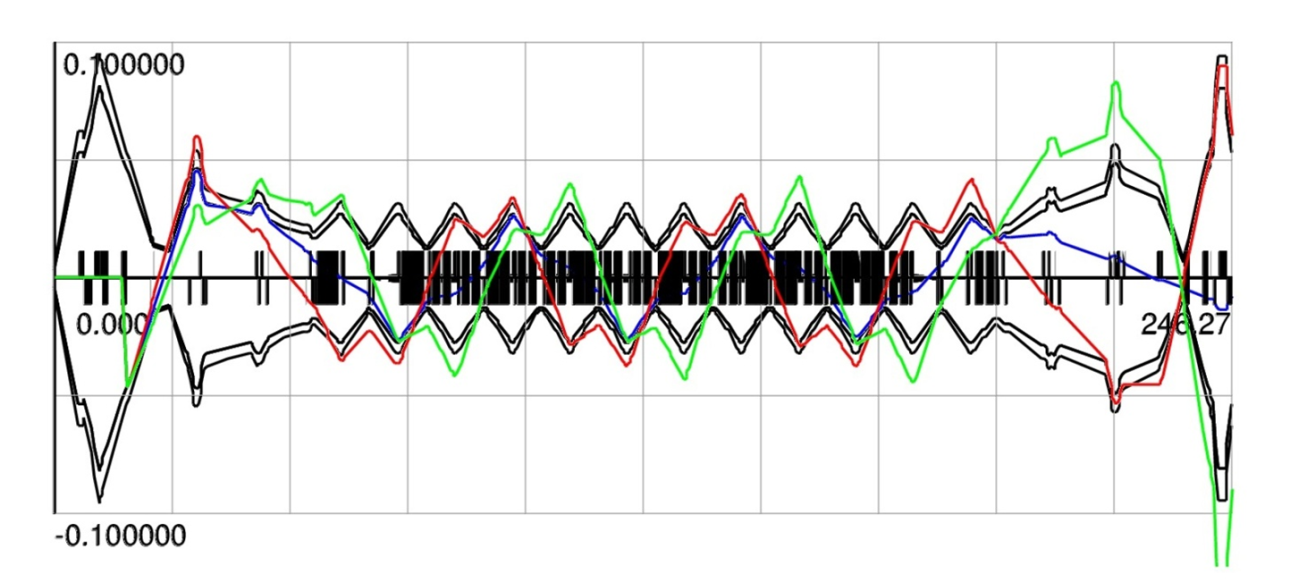 Xscr2(-)
ΔμX,1(Scrap-CollimX1)=2.88,  ΔμX,2(Scrap-CollimX2)=3.40
22
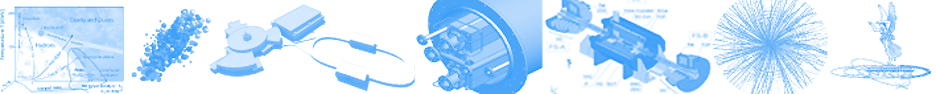 Betatron Collimation X/Y
ScrY1   ColY11  ColY12
                
Y-plane
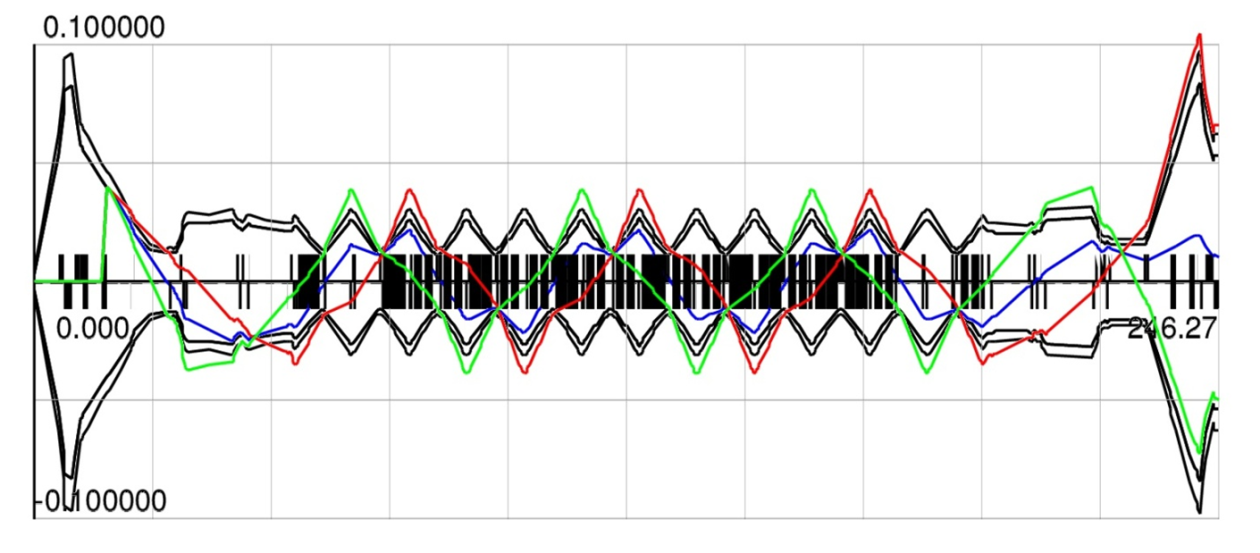 A Y,Col=7σX
A Y,Scr=5.5σX
A Y,Acc=6σX
Yscr1(+)
2x2 Secondary
Y-collimators
ScrY2  ColY21  ColY22
                 
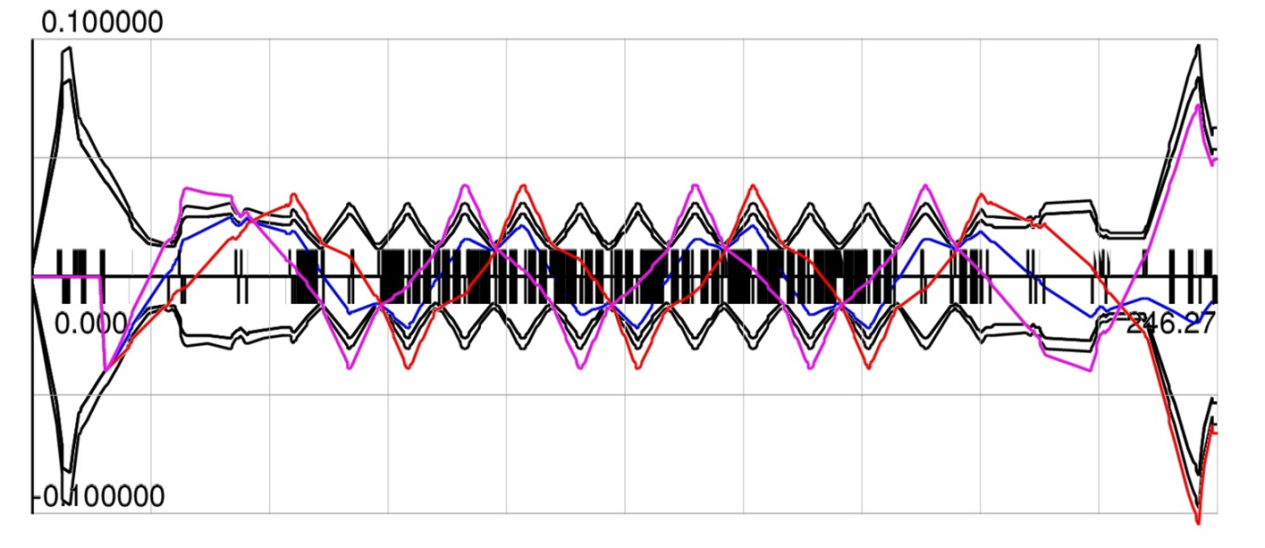 Yscr2(-)
ΔμY,1(Scrap-CollimY1)=2.30,  ΔμY,2(Scrap-CollimY2)=3.73
23
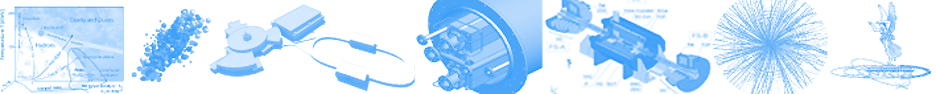 Betatron Collimation X/Y
X-plane
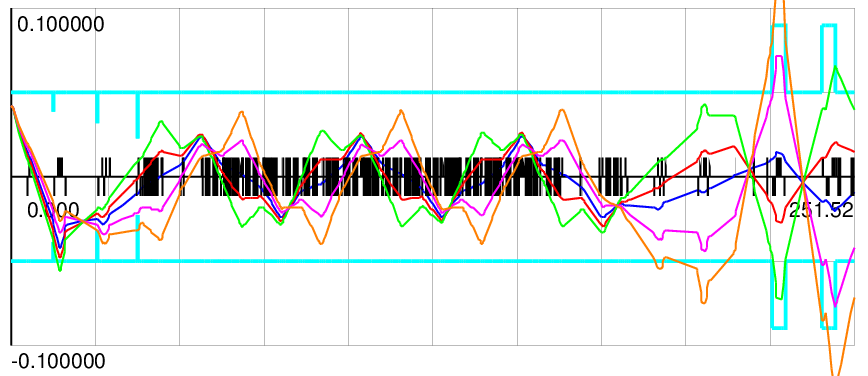 Xscraper1=5.5 σX
<θ>CS =1mrad
XCol1 = +/-0.036
XCol2 = +/-0.031
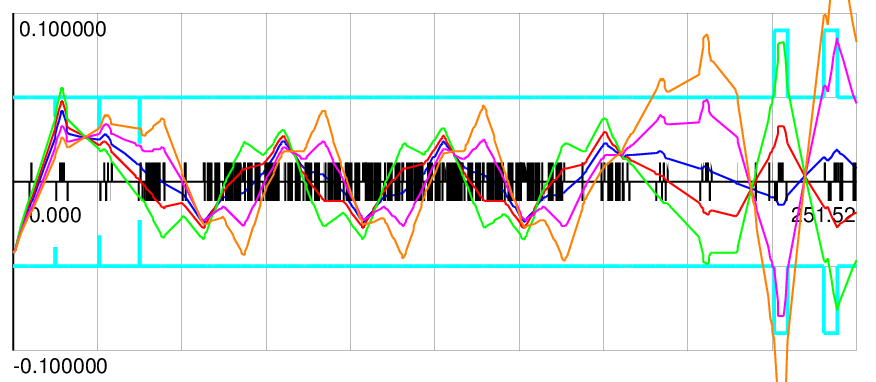 Xscraper2=-5.5 σX
24
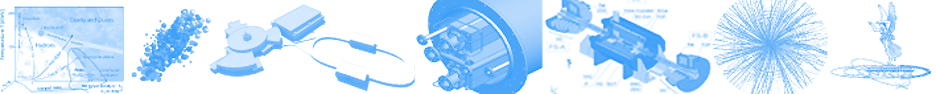 Betatron Collimation X/Y
Y-plane
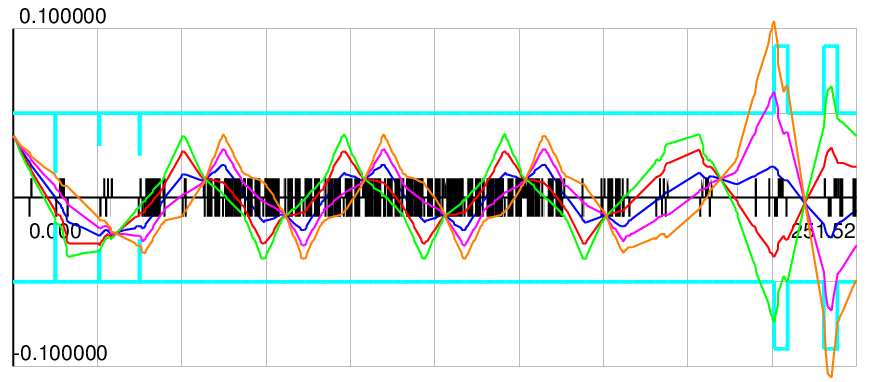 Yscraper1=5.5 σY
<θ>CS =1mrad
YCol1 = +/-0.0145
YCol2 = +/-0.025
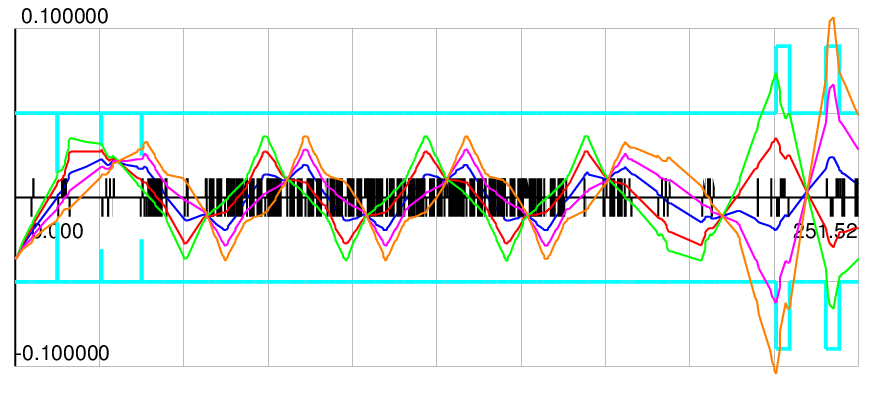 Yscraper2=-5.5 σY
25
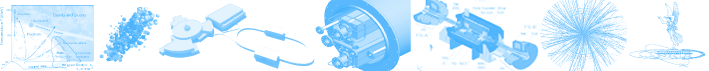 Conclusions
The scheme of beam halo collimation in NICA collider is considered. The collimation purposes are optimization of background for MPD experiment, first line of machine protection in case of technical fault. 
Movable collimators give the possibilities to study beam size, beam orbit and alignment of collimation elements.
The design of scheme is started from the movable Scraper – the Primary collimator. 
The Secondary collimators are placed outside the acceptance to provide the energy absorbtion of the scattered ions. 
The preliminary calculation of the collimation process is carry out to estimate the possible location of the collimators.  
 Full-scale simulation of betatron and momentum collimation depending on the ring optics (tunes) will continue.
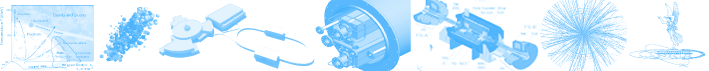 Thank you for your attention